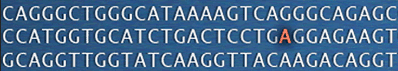 ClinVar: Using Centralized Databases to Interpret Sequence Variants
Donna Maglott, Ph.D.
Senior Staff Scientist
maglott@ncbi.nlm.nih.gov
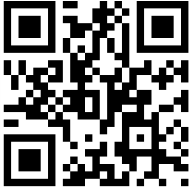 www.ncbi.nlm.nih.gov./clinvar
[Speaker Notes: Presentation to demonstrate how centralizing information in ClinVar benefits the medical and research communities]
Benefits of centralizing information
facilitates access
fewer databases to check
integration with other domains of content
stabilizes maintenance
supports standardization of content 
enables time-specific snapshots
supports improvement in interpretation
[Speaker Notes: To centralize or not to centralize, that is the question.
Explicit  centralization provides many benefits, especially when the result of that integration is archived to be accessible in the future.]
ClinVar integrates four major domains of information
[Speaker Notes: ClinVar integrates information across 4 major domains:
Variation (referencing dbSNP and dbVar)
Phenotype (referencing MedGen, OMIM, HPO, Orphanet)
Interpretation (functional consequences and clinical significance from submitters, molecular consequences calculated from NCBI’s annotation of the genome)
Evidence (supporting observations and studies; methods (including those registered in GTR), publications)]
Domains in ClinVar related to other NCBI databases
dbSNP
dbVar
MedGen
(HPO, OMIM)
Gene/GTR
Defines an accession from submitters
Sequence Ontology
ACMG
PubMed
GTR
Standardize, integrate with other internal and external resources
[Speaker Notes: These domains of information are integrated with other databases within NCBI. Some connections are provided via linking; some are provided by extracting data from source databases, and re-displaying, as GTR re-displays gene-specific content from NCBI’s Gene database and condition-specific data from MedGen.  Also, tests registered in GTR can be cited as the method for data capture in ClinVar.]
MedGen: organizes information about concepts related to medical genetics
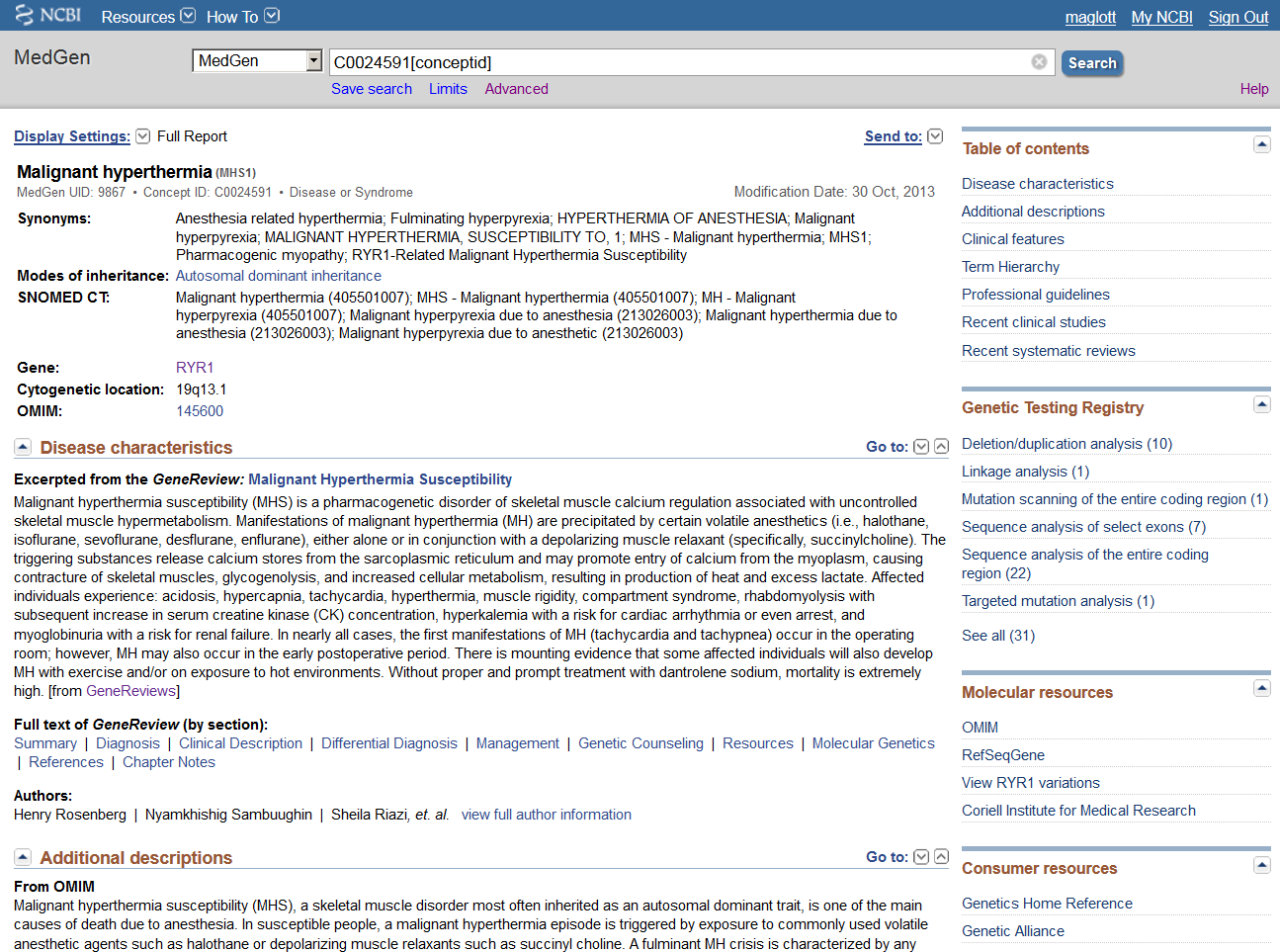 Concepts and terms  from 
UMLS (Unified Medical Language System)
ClinVar
HPO: Human Phenotype Ontology
Genetic Testing Registry
GeneReviews
http://www.ncbi.nlm.nih.gov/medgen/
[Speaker Notes: Follow the link to MedGen to review data specific to a condition or a finding/clinical feature.  Note from the Table of Contents that there is a section on professional guidelines.]
Many many types of variation-specific data:  RYR1
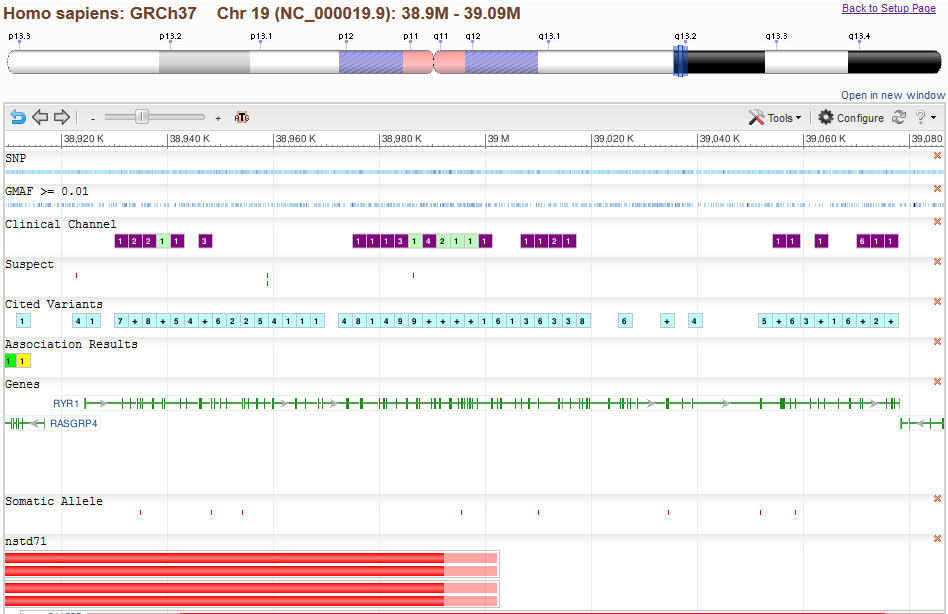 Structural variants
[Speaker Notes: A screen shot  (partial data) to show the complexities of variation data that are available, and the benefits to layering ClinVar over the calculations about Variation that NCBI already provides.

Report of the chromosome as an NCBI reference sequence and version (NC_000019.9)
Marker on the ideogram to show where on chromosome 19 according to ISCN band names
Display of structural variation by study (nsdd71)
SNP: Graph of short nucleotide variation from dbSNP
GMAF >= 0.01:  The second most frequent allele at the location has a frequency > 0.01.  Identifies regions where sequence variation may be tolerated, because it is relatively frequent.
Clinical channel: Subset about which some clinical information is known. Soon to be labeled ClinVar
Cited variants: Subset known to be cited specifically in PubMed
Association Results: data from GWAS studies
Somatic Allele:  somatic variations reported at the indicated location]
ClinGen: Making sense of all the data
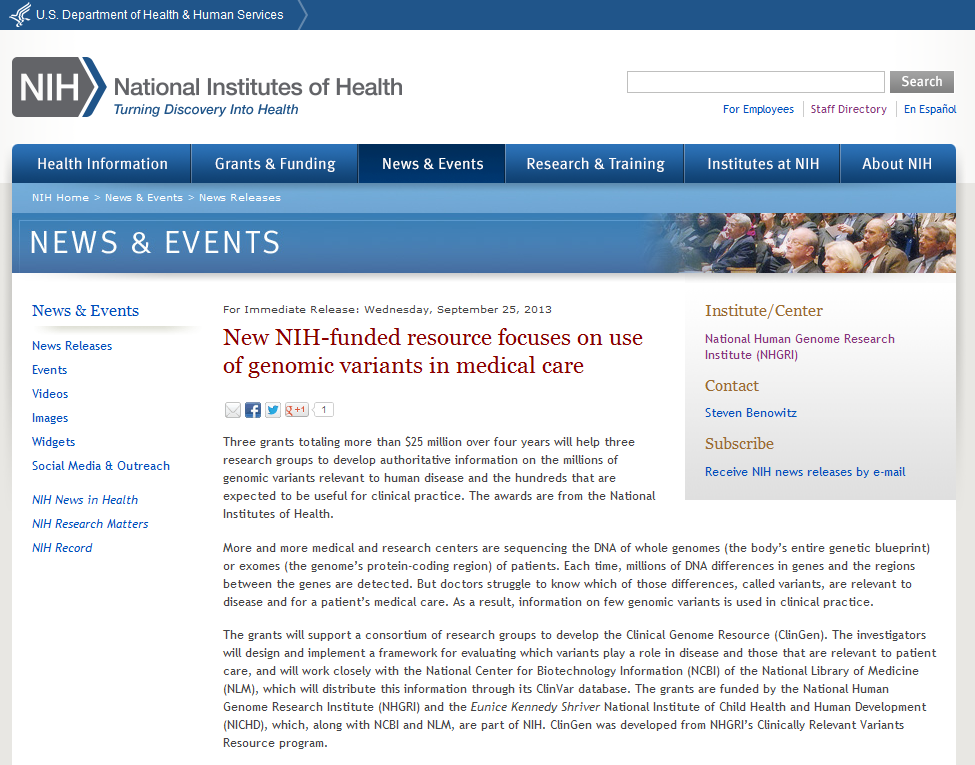 http://www.nih.gov/news/health/sep2013/nhgri-25.htm
[Speaker Notes: What is currently understood about interpretation of variation

New NIH-funded resource focuses on use of genomic variants in medical care
http://www.nih.gov/news/health/sep2013/nhgri-25.htm]
ClinGen and ClinVar
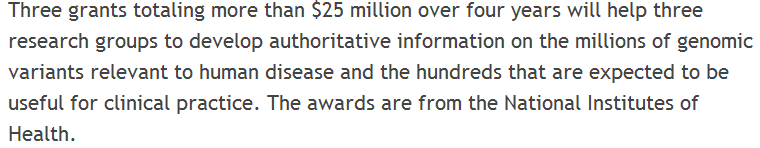 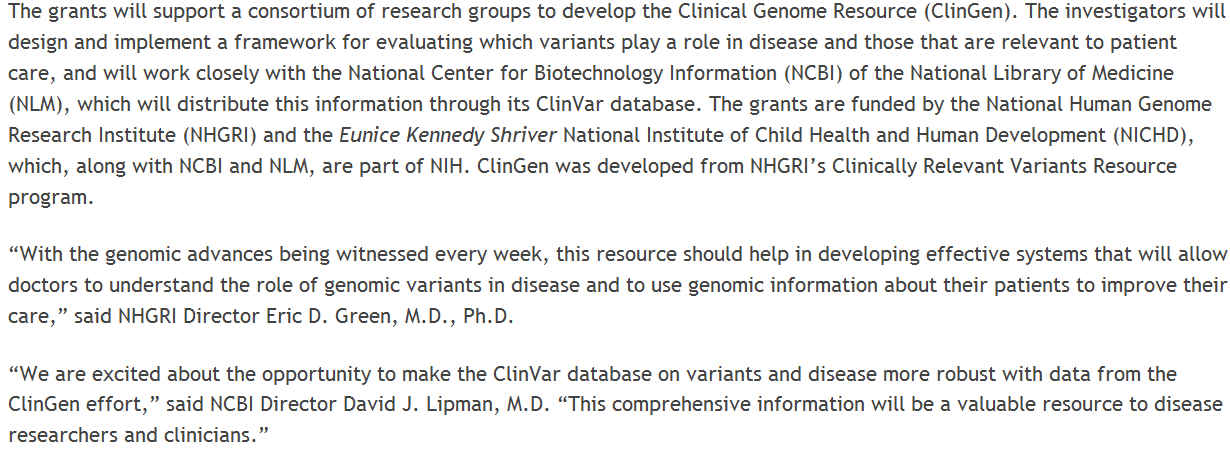 [Speaker Notes: ClinVar and assessment of medically relevant variation

NHGRI and NICHD are now supporting developing the resources to improve assessment and interpretation of variation that may be medically important.]
What is ClinVar?
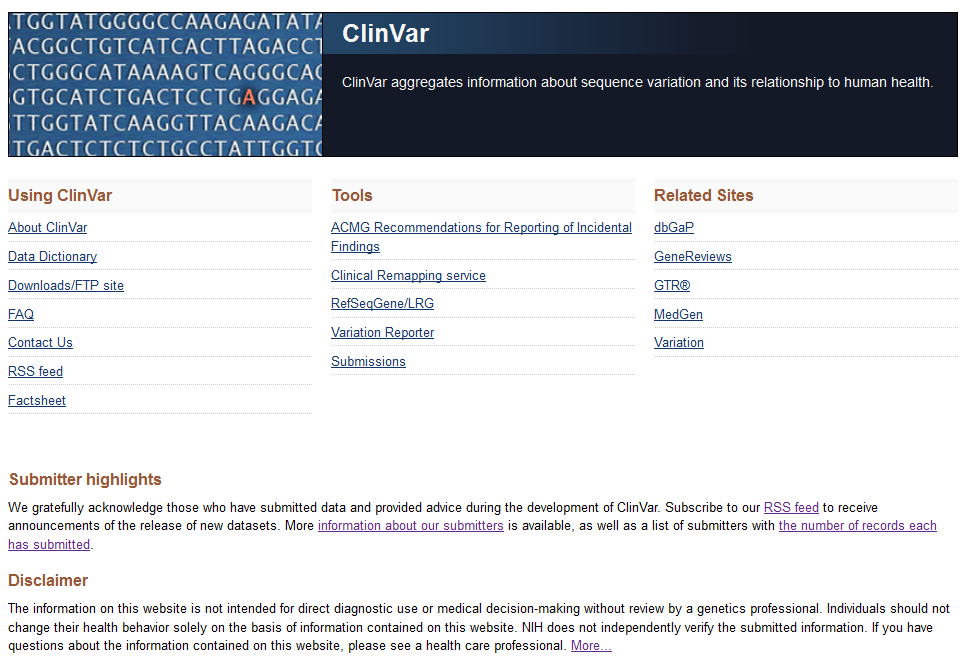 http://www.ncbi.nlm.nih.gov/clinvar/
[Speaker Notes: ClinVar in one respect is a web site.  The home page provides many useful links, including how to obtain data that are freely available for download.  Tools are provided to make it easier to find the data (ACMG recommendations table) use the data, or to compare your data to what is in ClinVar (Variation reporter).]
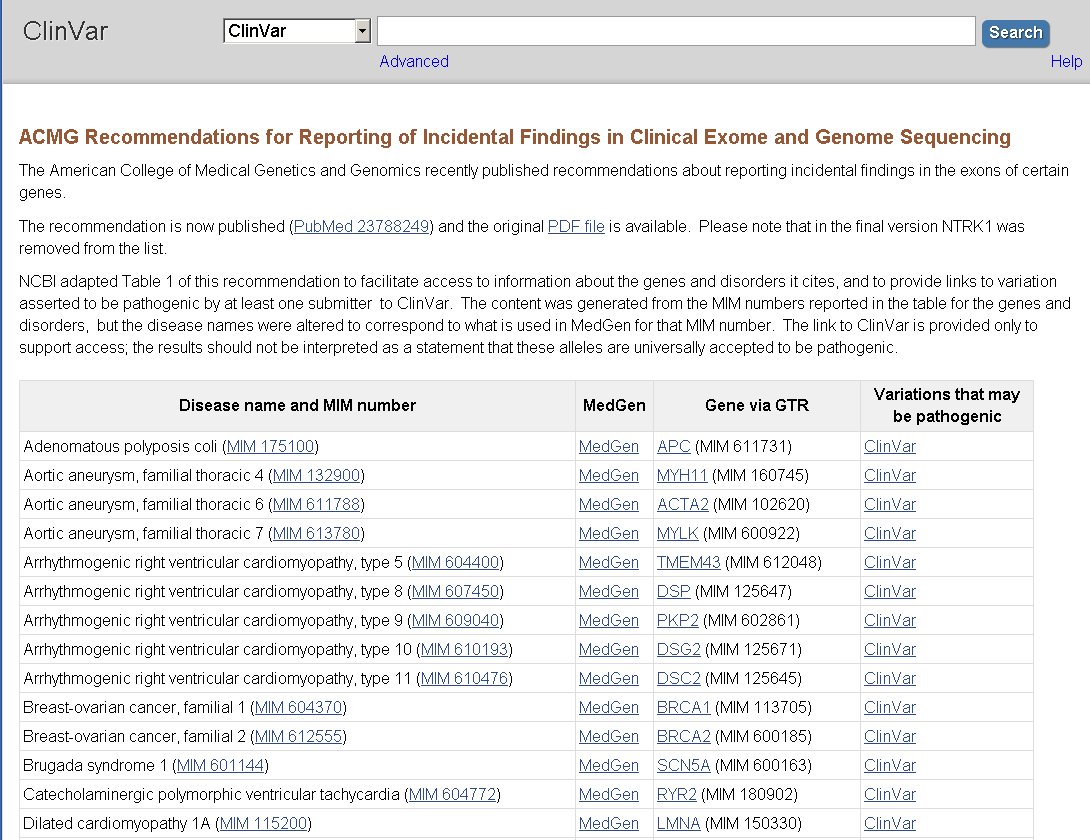 [Speaker Notes: One tool ClinVar provides is the listing of Gene in the ACMG guidelines, with links to OMIM, MedGen, Gene, and ClinVar.]
ClinVar has multiple functions
Standardize representation of alleles, phenotypes, and interpretation
Archive submitted interpretations of variation/phenotype relationships (i.e. keep history and support re-interpretation)
Report whether interpretations are consistent or conflicting interpretations
Disseminate content via web, ftp, or API
Provide attribution to submitters
[Speaker Notes: ClinVar is designed to meet many needs.]
Standardize data: what is the variation?
607008.0001
985A>G
985A>G (K304E)
985A>G (K329E)
A985G
ACADM, LYS304GLU
K304E
K304E (985 A->G)
K304E (K329E)
K304E only
K329E
K329E(985A>G)
LYS304GLU
Mutation c.985A>G (p.K304E)
c.985A>G
c.985A>G (p.K304E)
c.985A>G (p.Lys304Glu
c985A>G
includes: K304E (985A>G)
p.K304E
p.Lys329Glu
previously known as p.Lys329Glu
Analysis of ACADM 985A>G mutation
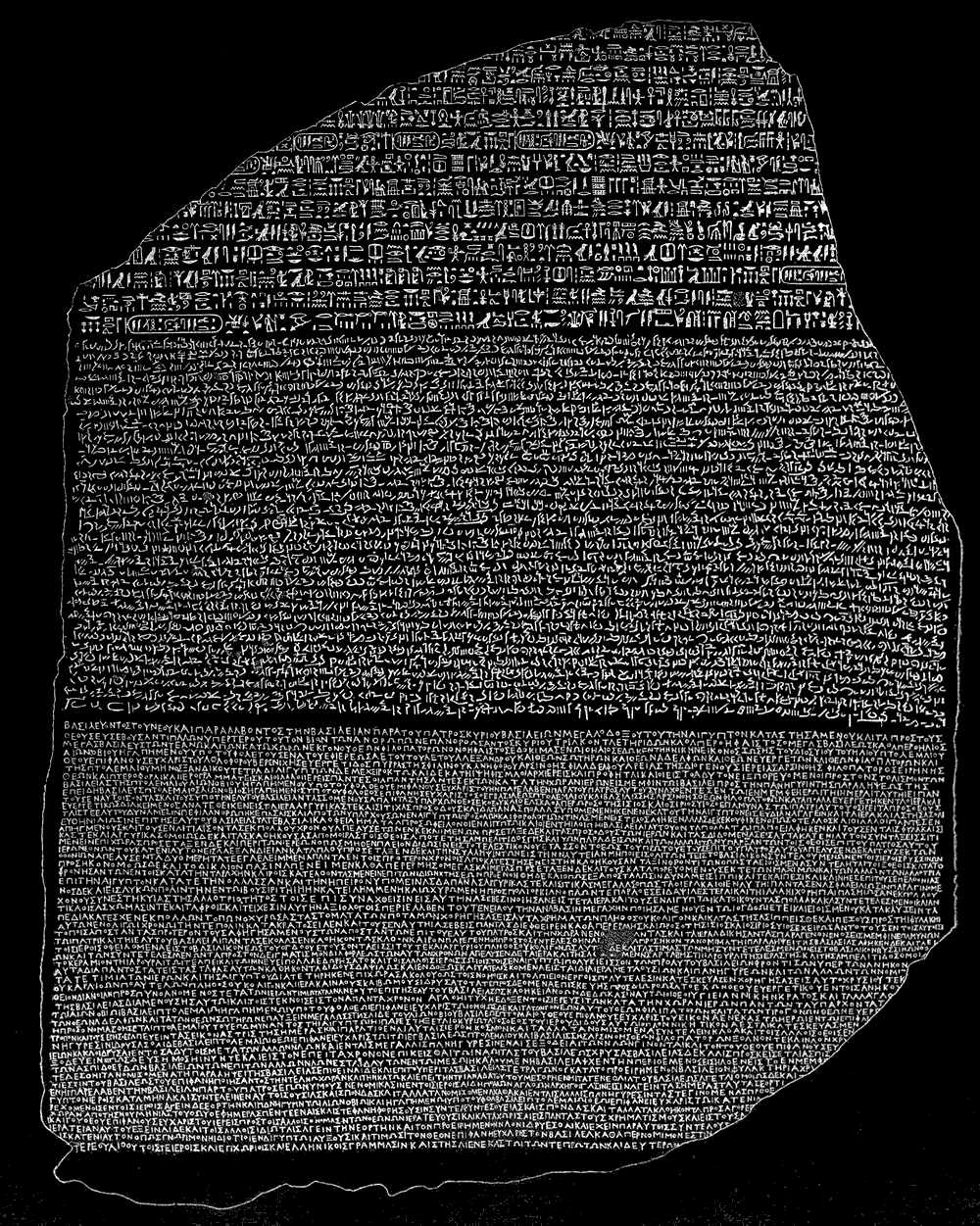 NC_000001.10:g.76226846A>GNG_007045.1:g.41804A>G
NM_000016.4:c.985A>G
NP_000007.1:p.Lys329Glu
ACADM:c.985A>G
rs77931234:A>G
LRG accessions reported when public
Soon to include location on GRCh38 as well as GRCh37
[Speaker Notes: Data submitted to ClinVar is standardized to support comparison and data integration.]
ARCHIVE: accession number/content
Variant only
Allele
Variant +
Phenotype
(Reference ClinVar)
RCV
RCV
Variant+
Phenotype
(Submitted
ClinVar)
SCV
SCV
SCV
SCV
SCV
SCV
[Speaker Notes: Each submission assigned an accession starting with the letters SCV
Multiple submissions reporting the same allele and phenotype set aggregated and accessioned with an identifier starting with  RCV
All data per allele are extracted for reporting]
Novel variations submitted to ClinVar are submitted to dbSNP/dbVar
Submitters
Expert review
ClinVar provides the layer of submitted interpretation  not supported by dbSNP/dbVar
ClinVar
Data in ClinVar can be extracted for review, and experts  can resubmit their conclusions.
dbSNP
<~50 bp
dbVar
>~50bp
dbGaP
NCBI
[Speaker Notes: When data in ClinVar are reviewed by experts, the result of that review can be submitted to ClinVar as a ‘reviewed’ record, giving it higher status.]
Levels of Curation: Maintaining quality and supporting multiple uses
Guideline
Practice guidelines
Expert review
Evidence-based review
ClinVar
Multi-Source submission
Inter-laboratory
Single-Source submission
Intra-laboratory
Uncurated
Large variant 
datasets
dbSNP/dbVar
[Speaker Notes: Another way to consider the levels of review the interpretation of a variant relative to a disorder may have.]
Submission, validation, feedback
[Speaker Notes: A major benefit of submission is the standardization and feedback ClinVar provides.]
PubMed->ClinVar
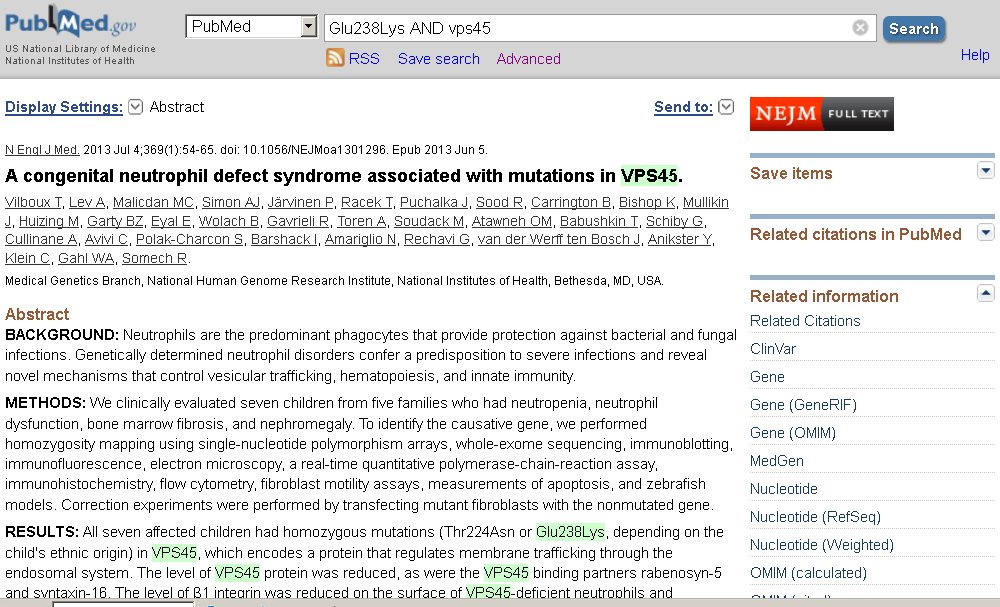 Do a query, and follow the links to ClinVar to review current records
Finding records in ClinVar from PubMed
[Speaker Notes: Do your query in PubMed, follow link to ClinVar. This will find the variants in ClinVar that are connected to that record in PubMed.]
Using ClinVar: query by any word
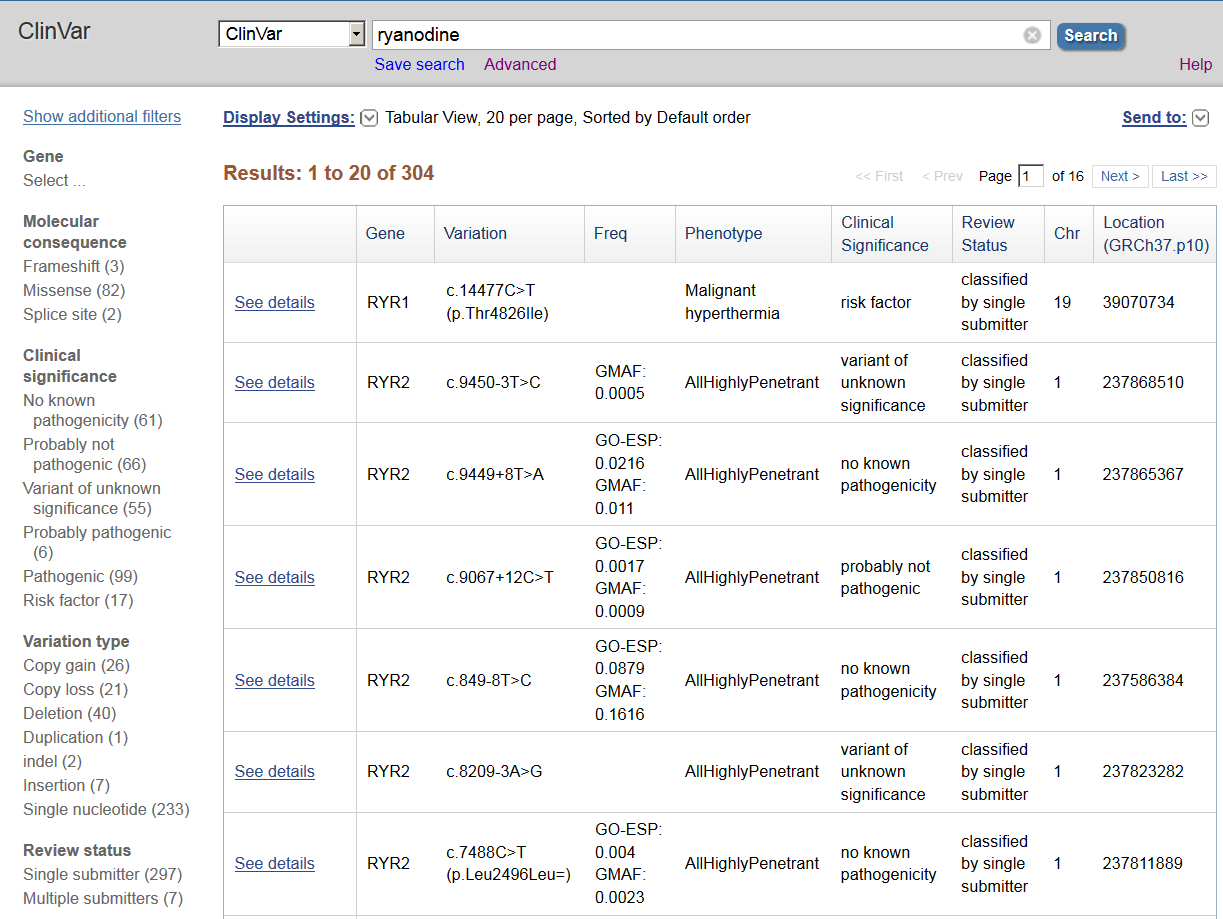 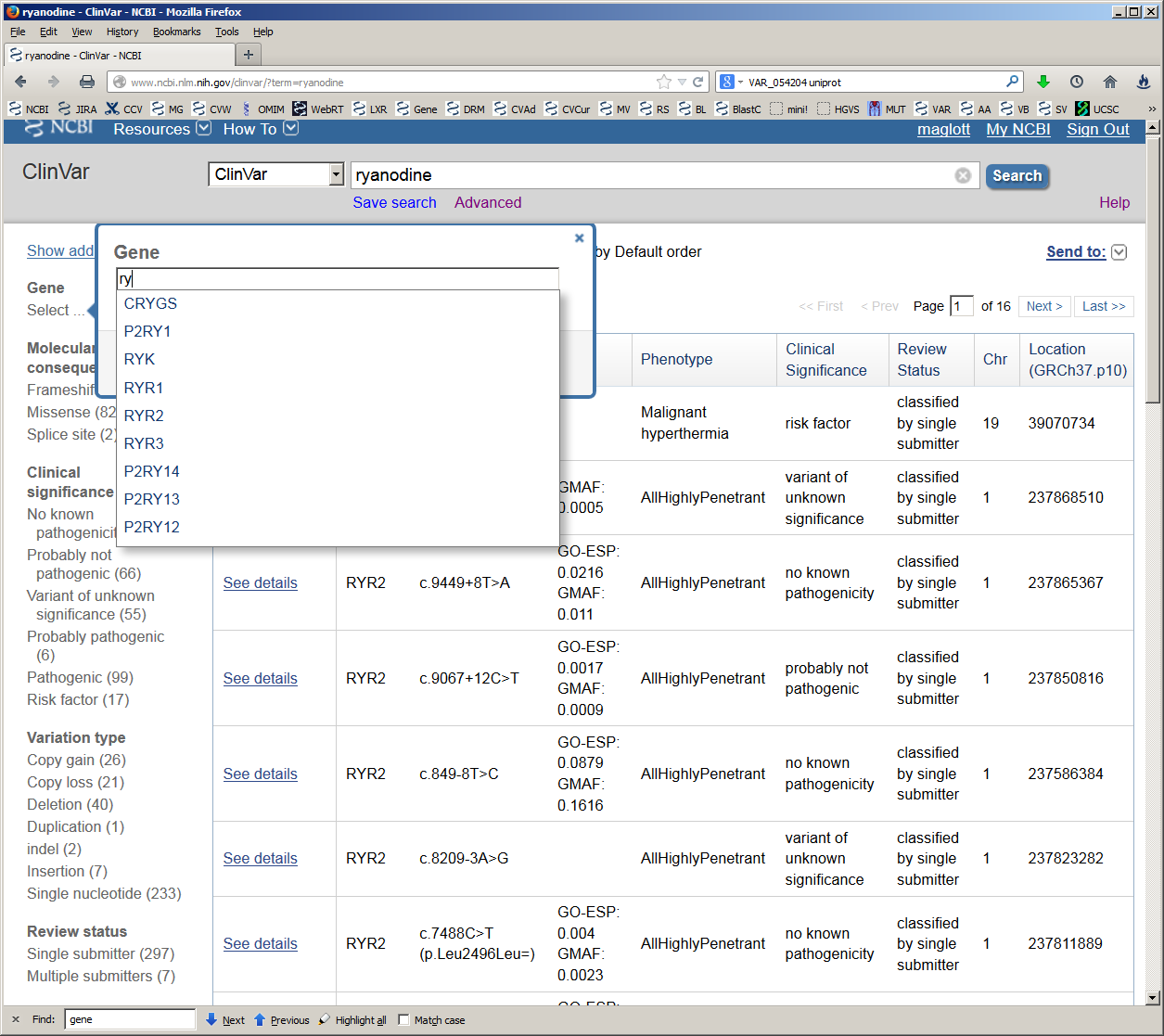 [Speaker Notes: You can query by any text:
HGVS
Phenotype
MIM number
Gene symbol
Chromosome location
Any word
rs#
Submitter name]
Using ClinVar: query by gene symbol
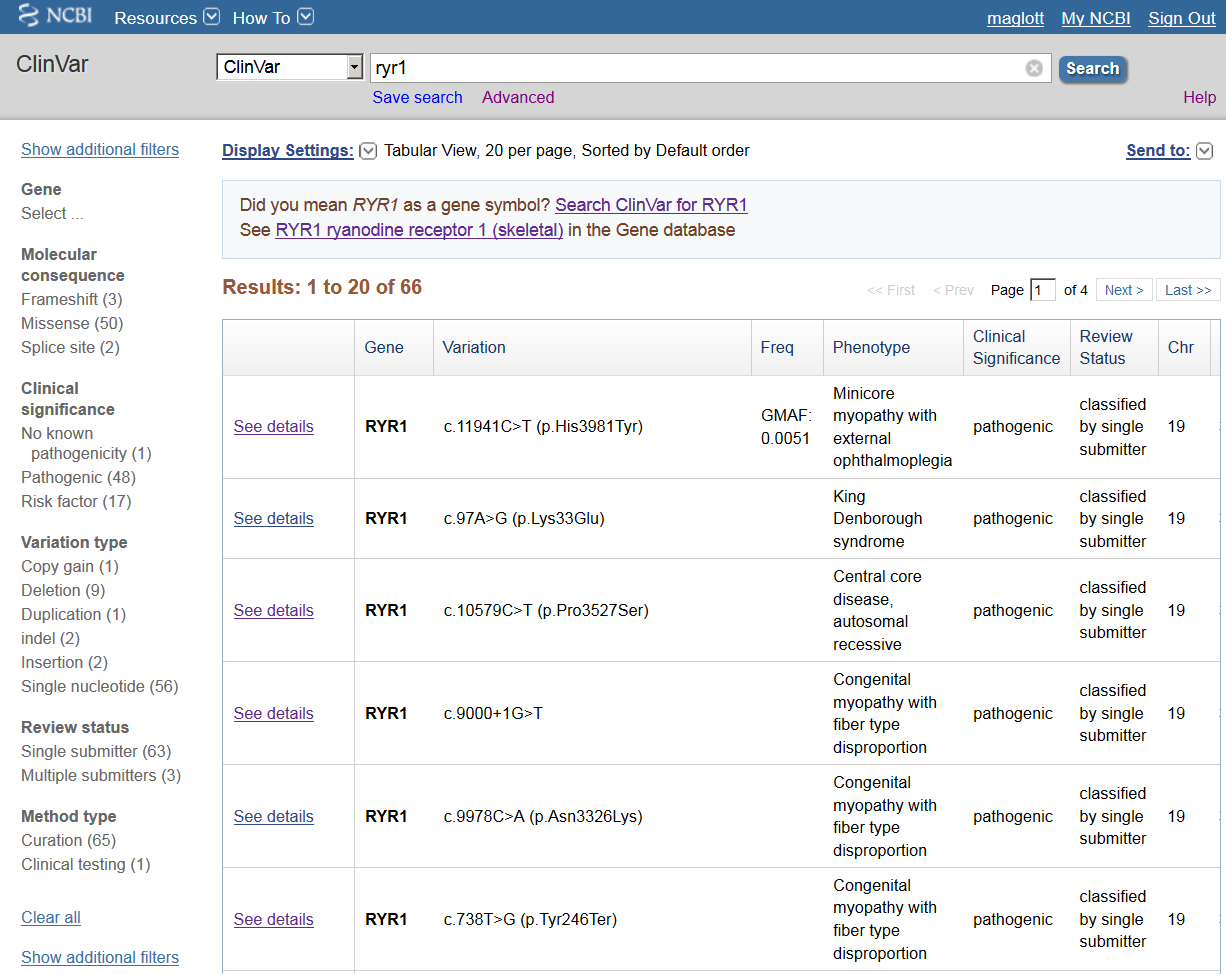 [Speaker Notes: You can query by any text:
HGVS
Phenotype
MIM number
Gene symbol
Chromosome location]
Using ClinVar: query by condition
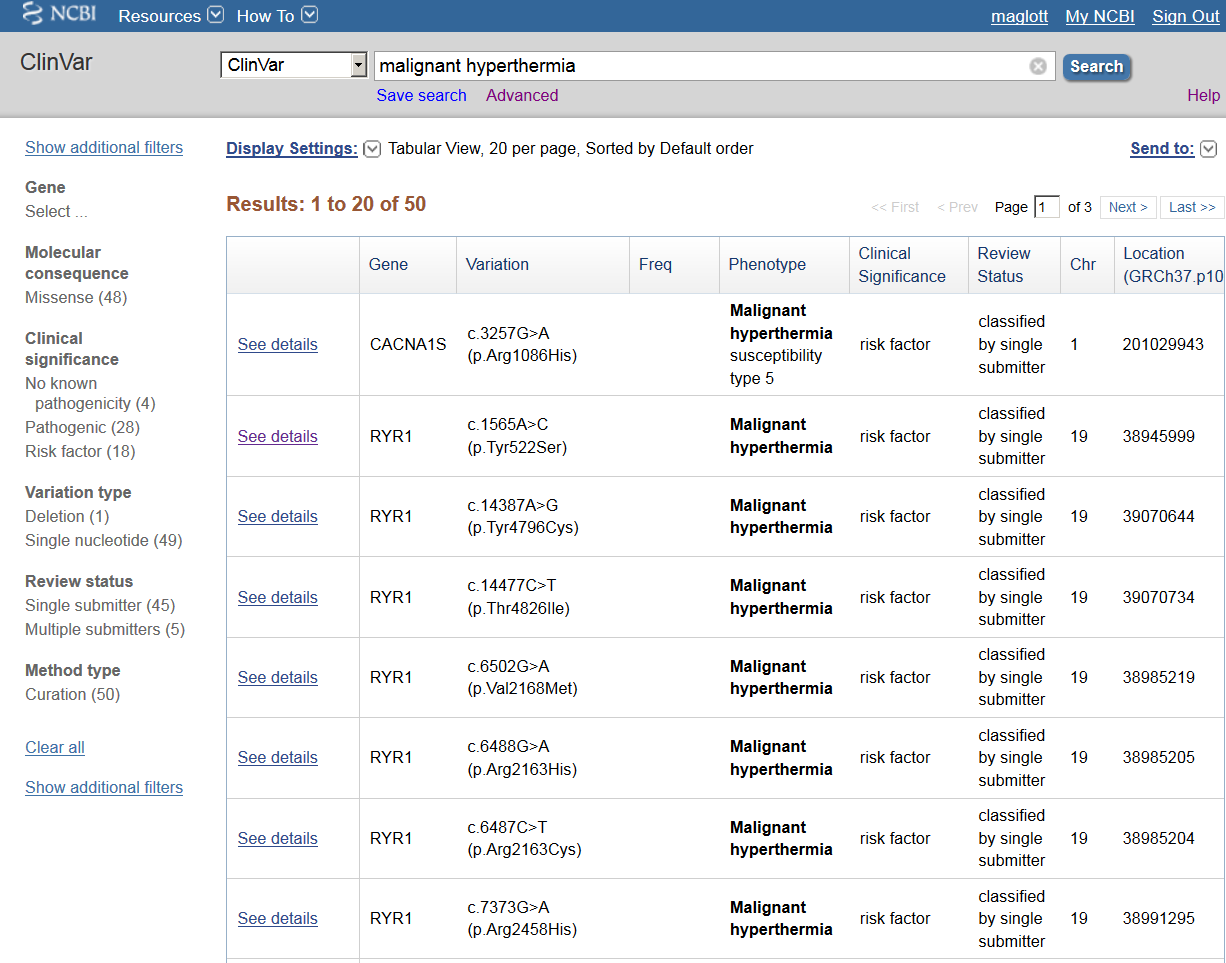 [Speaker Notes: You can query by any text:
HGVS
Phenotype
MIM number
Gene symbol
Chromosome location]
Using ClinVar: use of the wildcard *
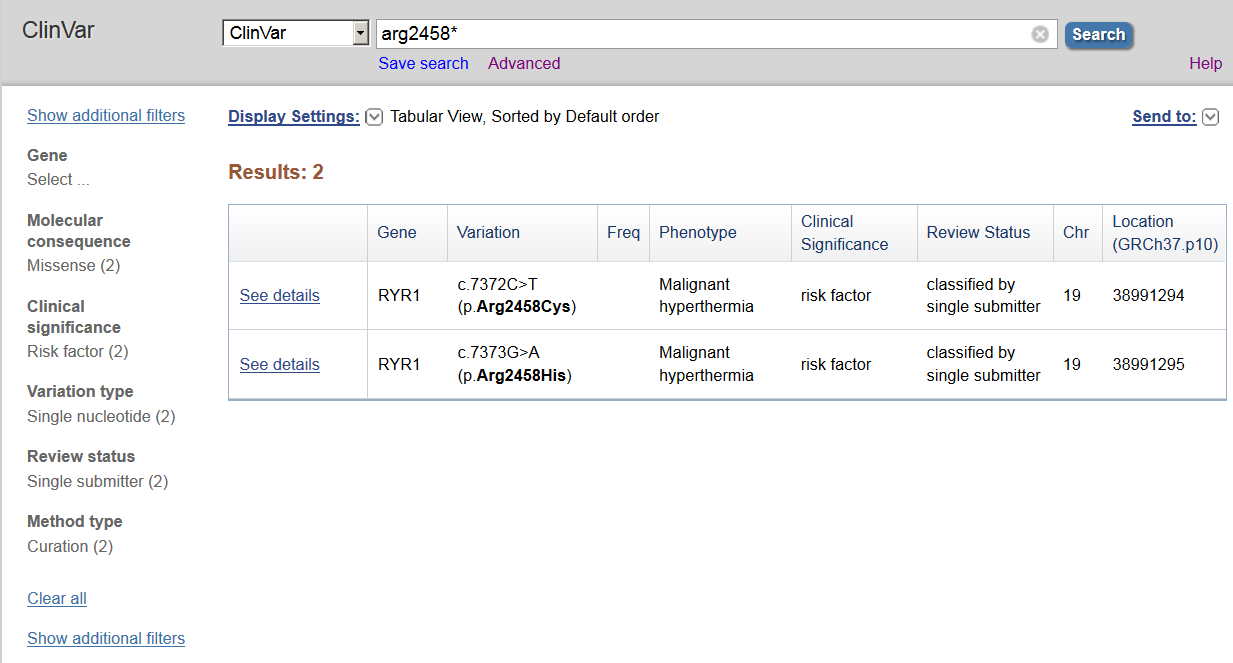 Protein change, with wild card
Can query on both 3-letter and 1-letter abbreviations
[Speaker Notes: You can query by any text:
HGVS
Phenotype
MIM number
Gene symbol
Chromosome location]
How to interpret what you see
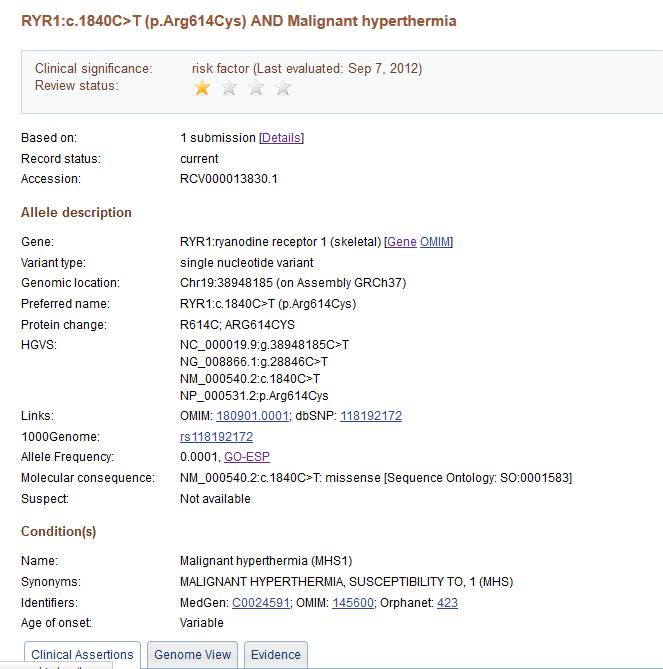 Interpretation
Significance (dated)
Review status *
Accession.version *
Allele summary
Gene
Variant type
Genomic location
HGVS expressions*
Molecular consequence*
Links*
Frequency*
Phenotype summary
Names
Links*
Age of onset *
Prevalence *
* May be provided by NCBI
[Speaker Notes: When you display a specific record for an RCV accession, you can see  the interpretation, the definition of the allele, the conditions represented in this record. This display has been evolving since ClinVar was first launched; we appreciate the feedback from the The International Collaboration for Clinical Genomics (ICCG) (http://www.iccg.org/) and ClinGen staff.]
ClinVar RCV record display
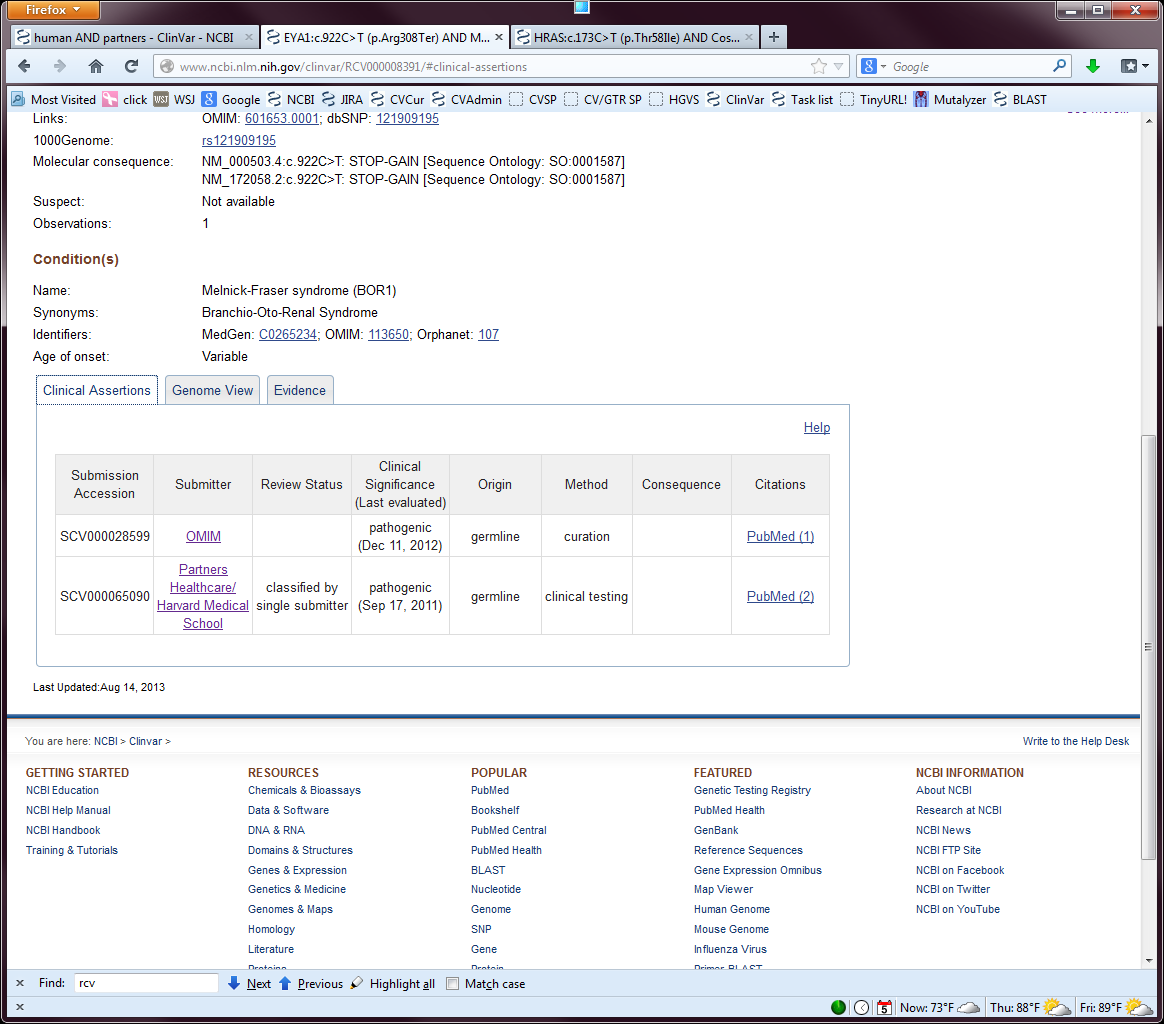 [Speaker Notes: The tabs in the section below indicate the sources of the data, the accessions assigned to their submissions, the method of data capture, and links to the literature.]
Allele report – available in 2013
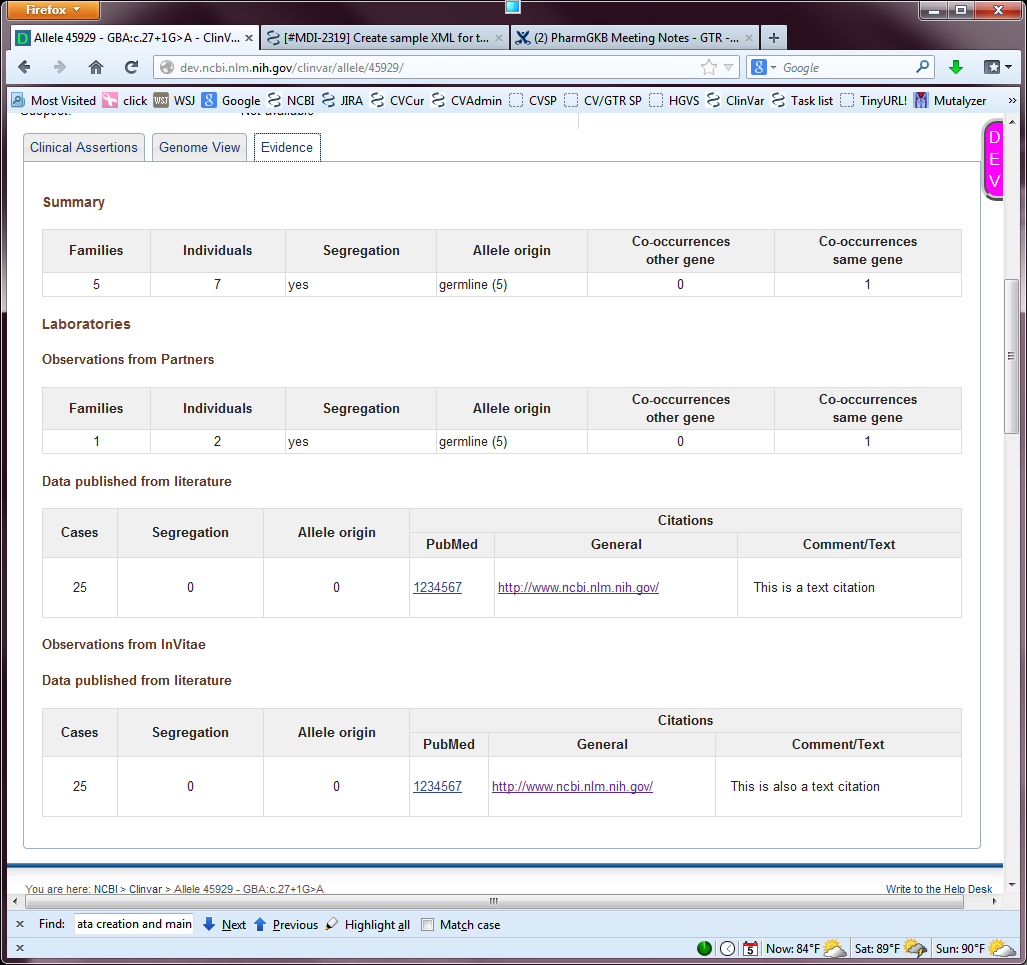 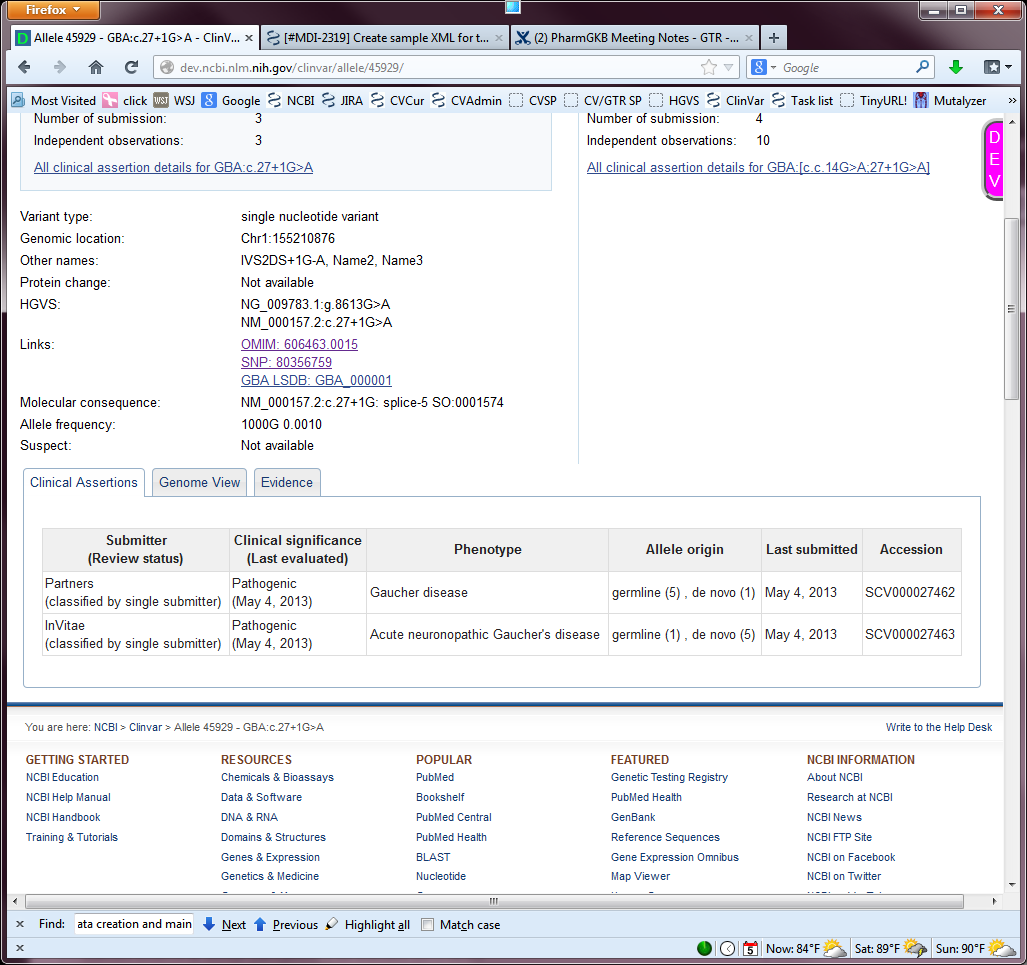 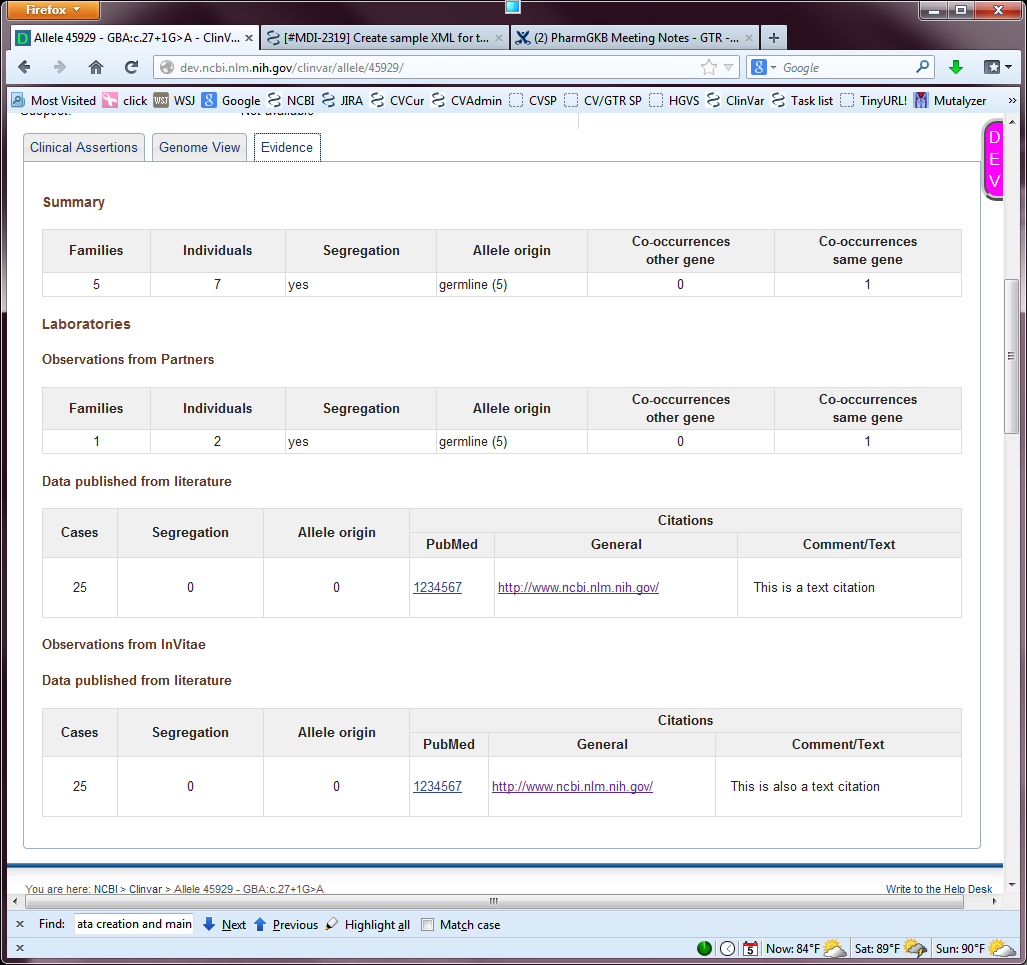 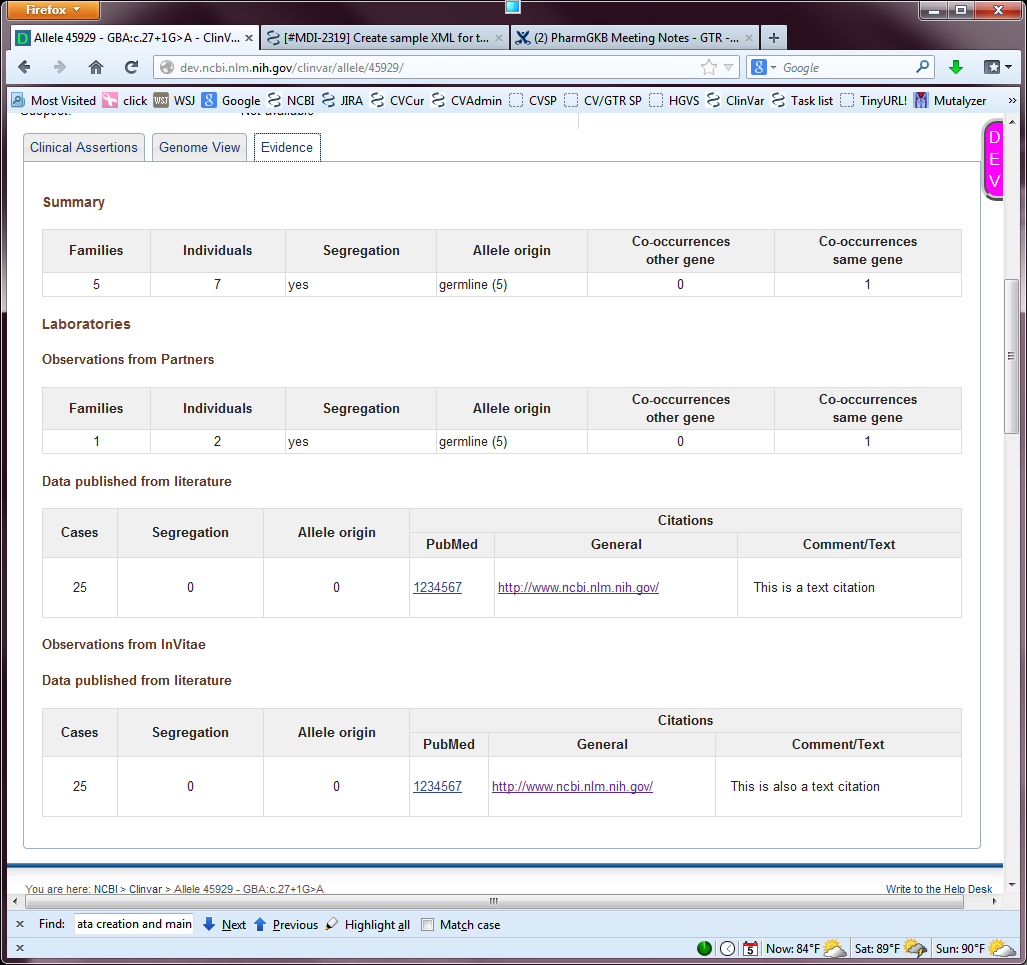 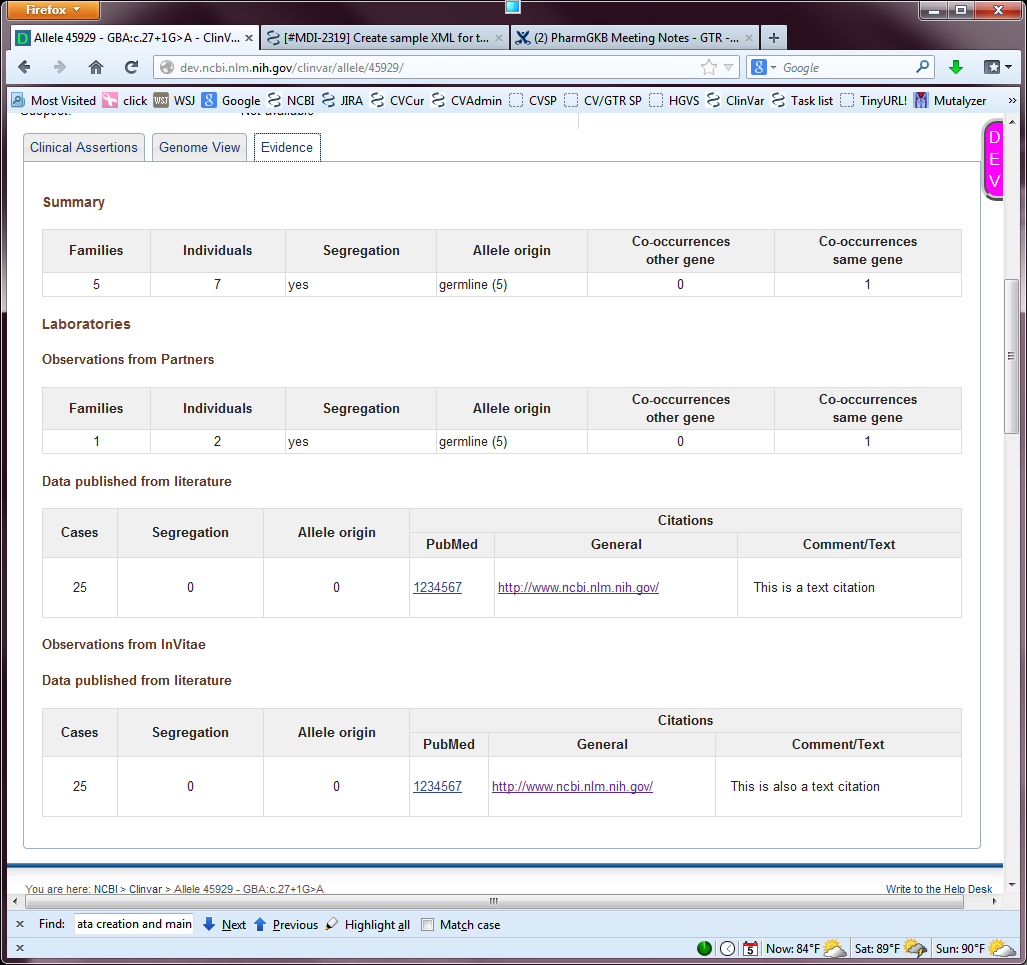 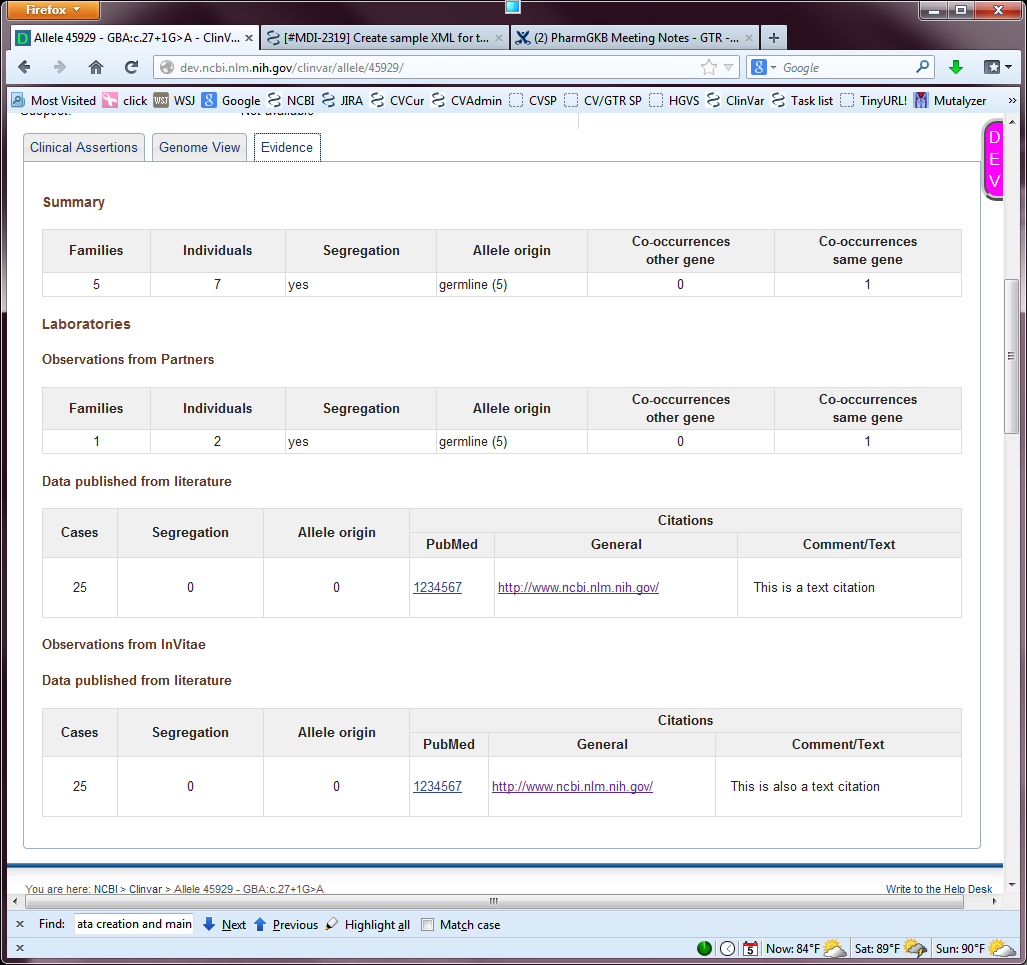 [Speaker Notes: The allele report will provide an overall summary, plus subsets of data from individual submitters.]
Submitting a reviewed record - CFTR
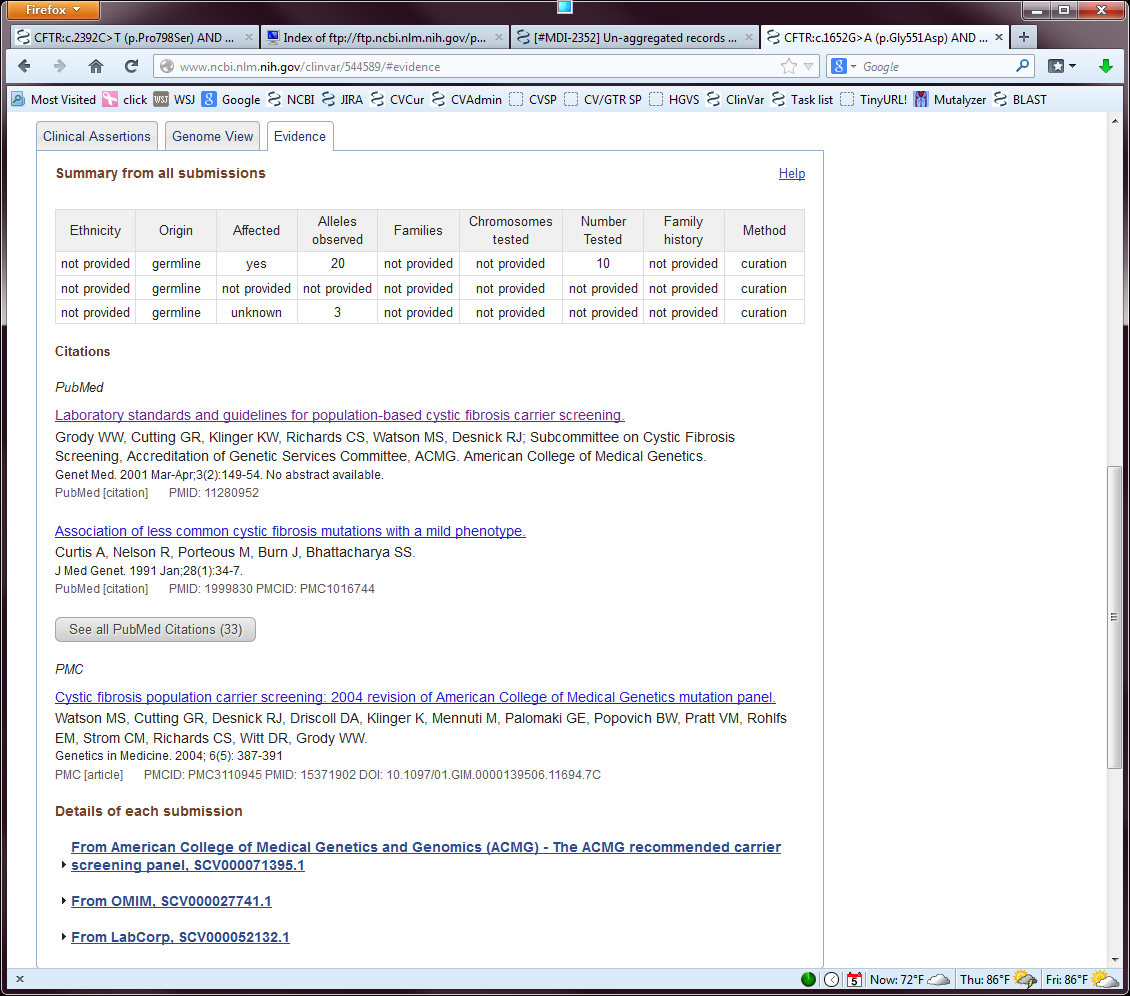 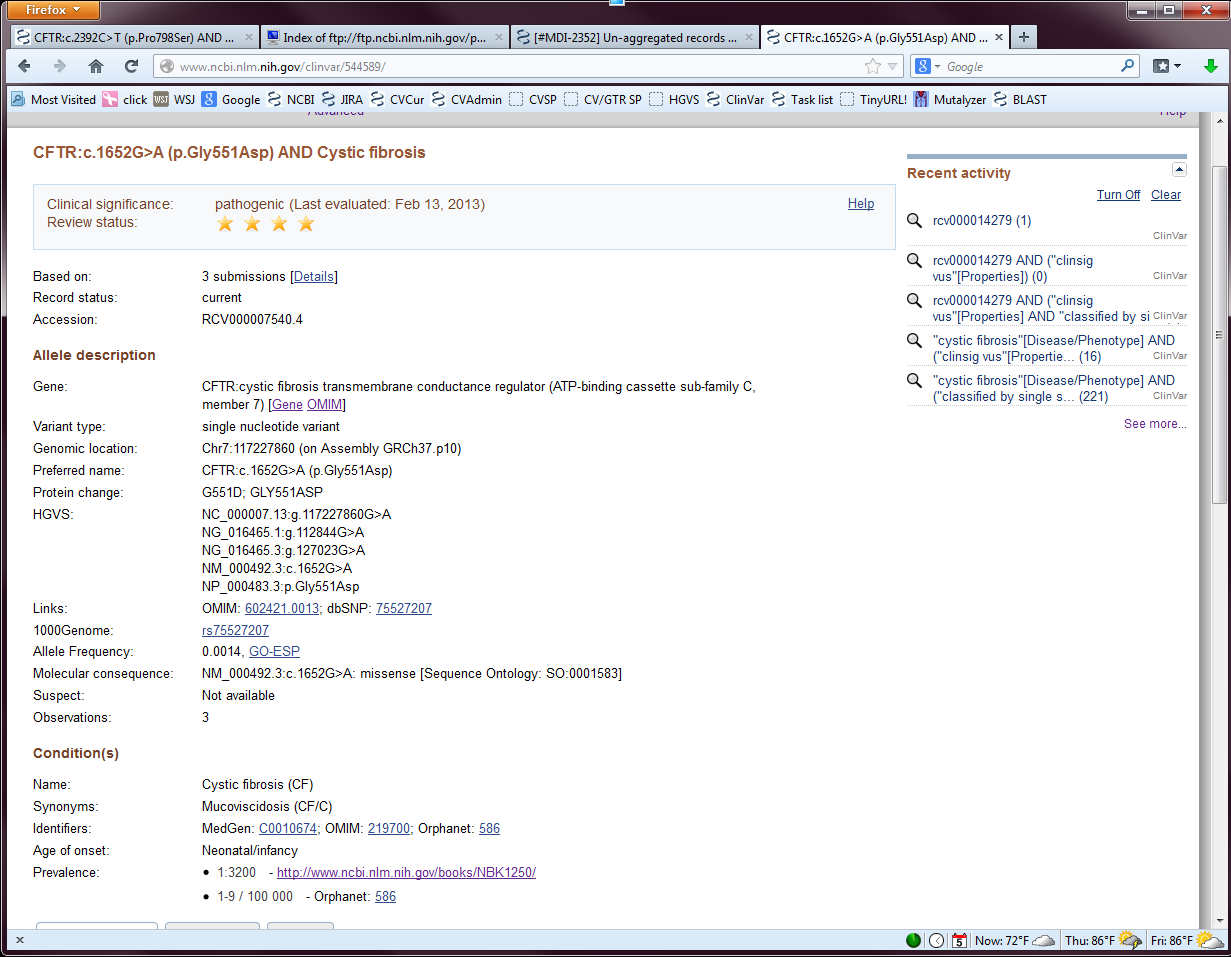 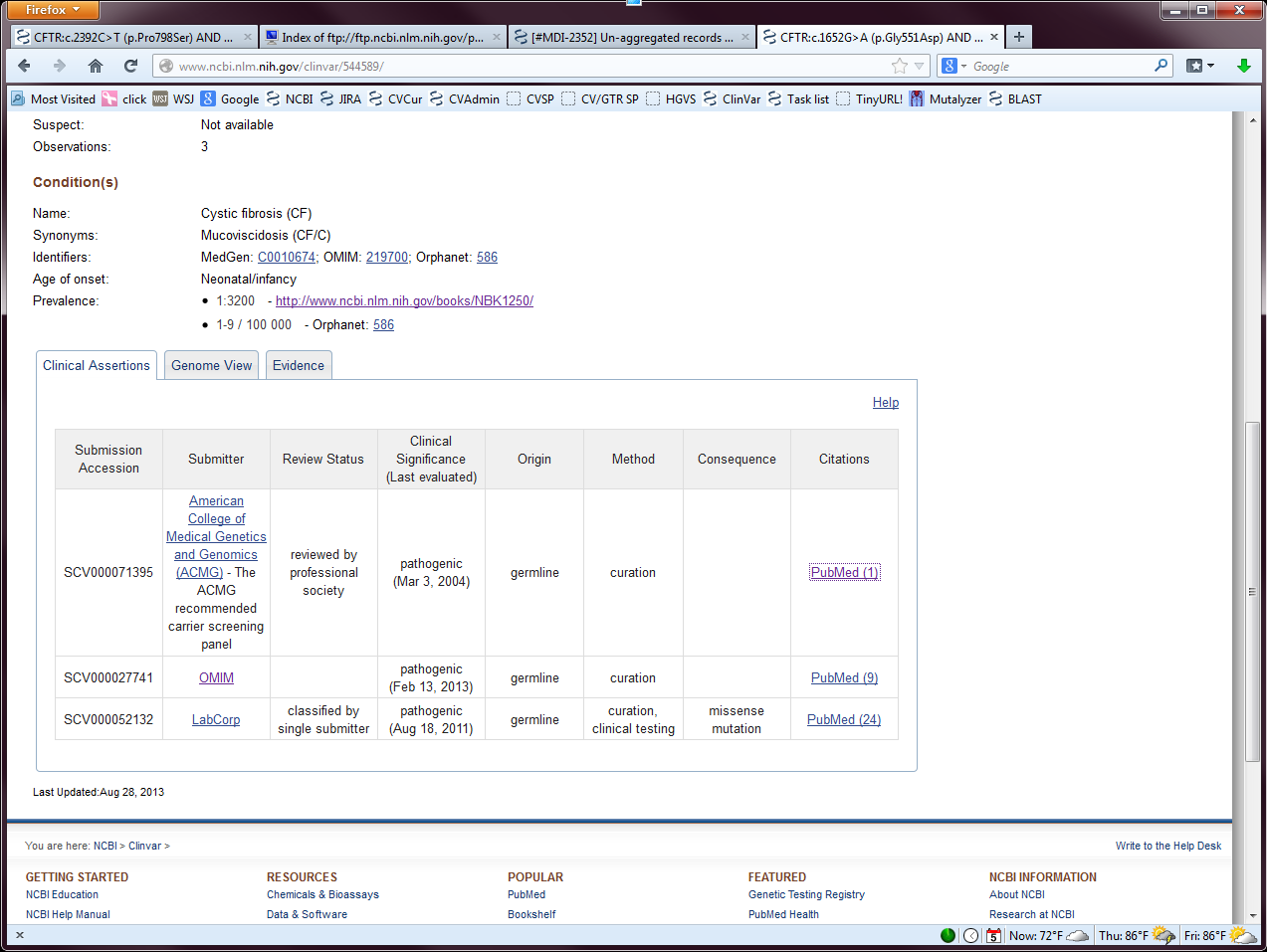 [Speaker Notes: The variations on the ACMG CFTR panel have been submitted. They represent an example of a record that has achieve the review status of a practice guideline.]
Acknowledgements
Submissions welcomed!
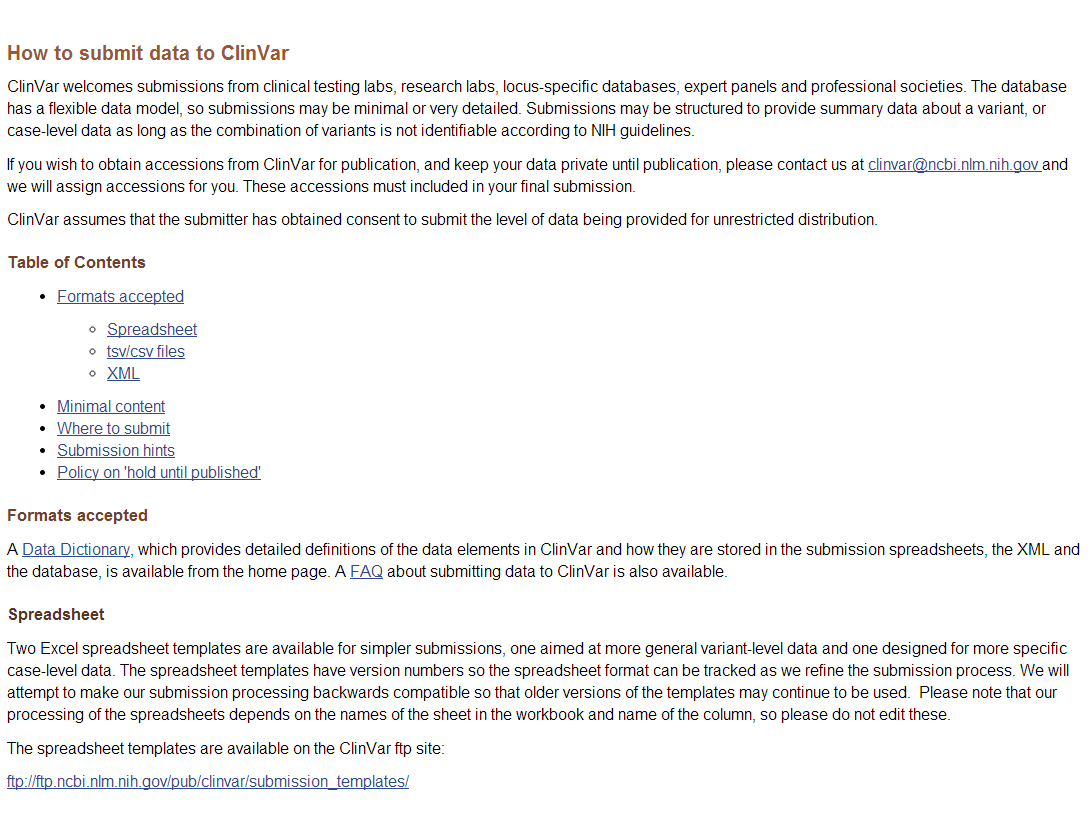 http://www.ncbi.nlm.nih.gov/clinvar/docs/submit/
clinvar@ncbi.nlm.nih.gov
info@ncbi.nlm.nih.gov
The accuracy and completeness of the databases depend on submissions and feedback
Current status
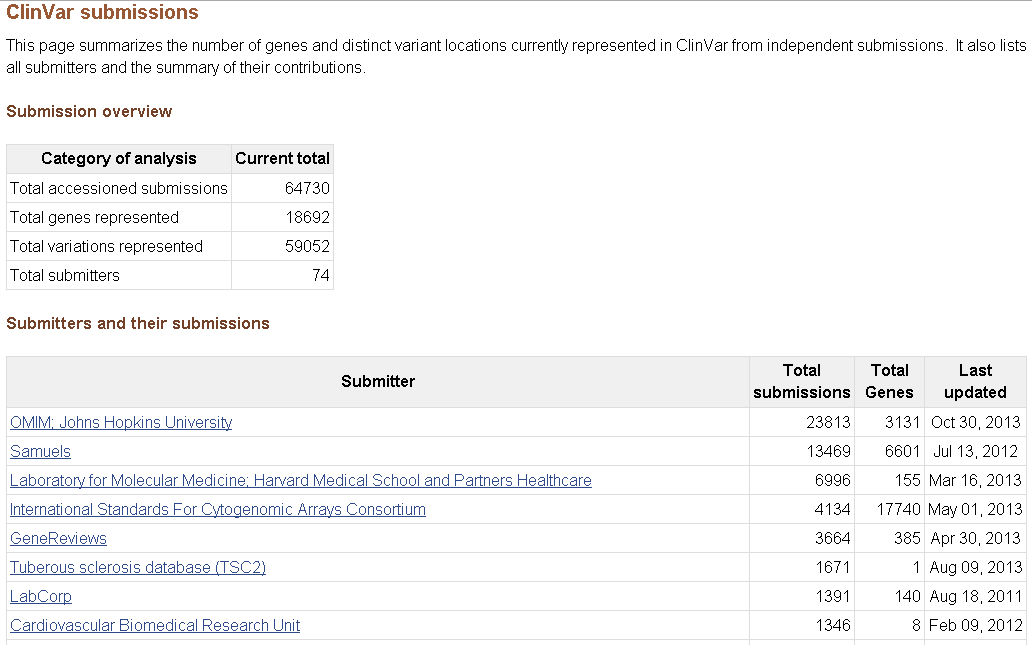 http://www.ncbi.nlm.nih.gov/clinvar/submitters/